Why   ?   Rotary
台北西區扶輪社扶輪知識座談會
                                       PP Vincent
                                          2022.8.3
為 什 麼 加 入 扶 輪  ?
尋找生意機會
交朋友
人情
參與公益活動
吸收知識
學習領導能力
扶 輪 五 大 核 心 價 值         2007
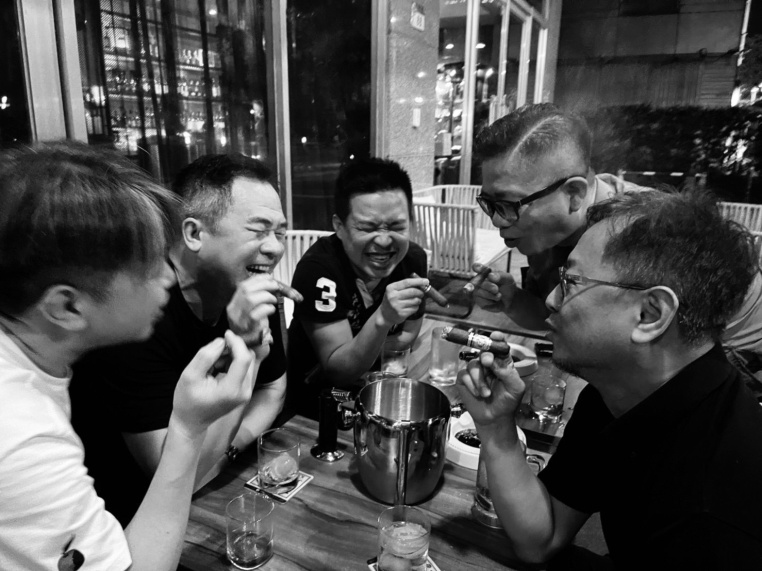 委屈時，
有人聽我們的心聲。
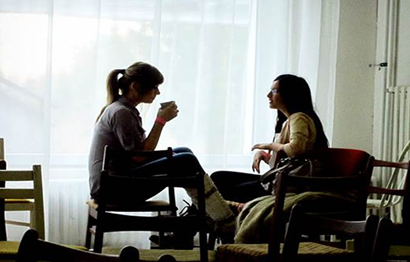 人時互相分享。
人是社會性的動物，需要朋友，
快樂時互相分享。
扶 輪 五 大 核 心 價 值
職業多元
性別多元，不同的性別傾向
年齡多元
觀念多元
文化多元
不同的經驗與社經地位
包容不同意見
扶 輪 五 大 核 心 價 值
服務越多，獲益越大。
He Profits Most Who Serves Best
They Profit Most Who Serve Best
One Profits Most Who Serves Best
超我服務
Service Above Self
扶 輪 五 大 核 心 價 值
扶輪四大考驗

咱所想、所講、所做的要先問家己 :

1.是毋是一切是真實?
2.是毋是各方得公平?      
3.敢有促進親善友誼?
4.敢有兼顧彼此利益?
扶 輪 五 大 核 心 價 值
進來學習，出去服務。
扶 輪 五 大 核 心 價 值
Diversity
Equity
平等     Equity
Inclusion
為 何 提 出 D E I 宣 言 ?
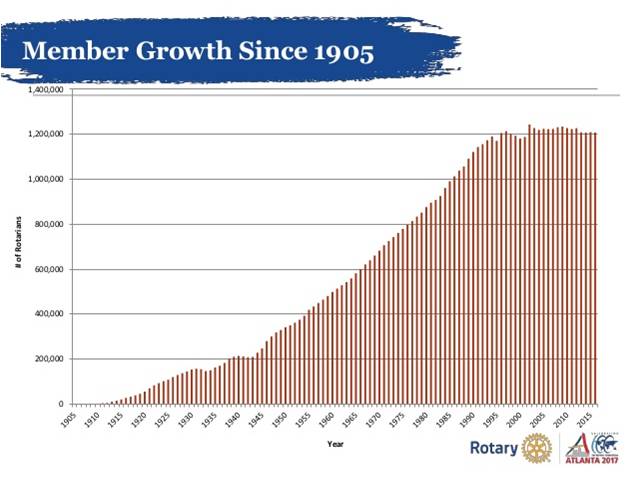 鑒於20多年來全球扶輪社員成長停滯，RI於2019年提出DEI宣言，希望以更開放的心胸，更和善的環境，更尊重的態度，來吸引新社友。
沒財力
沒感動
沒時間
沒找到
扶輪價值
逃避
為何要退社  ?
社氣氛不好
…
討厭某人
隨便扒兩下
走走逛逛
入寶山取寶
主動積極
不怕挫折
持正向態度
祝 大家 入 扶 輪 寶 山

                        滿 載 而 歸  !


                          謝 謝 聆 聽